Z czego i jak finansować działania, projekty ngo?
Pomoc finansowa dla organizacji pozarządowych i podmiotów działających w sferze pożytku publicznego, o których mowa w ustawie o działalności pożytku publicznego.
Starostwo Powiatowe w Toruniu
Wydział Edukacji i Spraw Społecznych
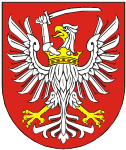 Podstawowe źródła finansowania:
Składki członkowskie
  Darowizny (pieniężne i dary rzeczowe)
  Dotacje ze środków publicznych i prywatnych
  Sponsoring
  Odpisy 1% podatku dochodowego od osób fizycznych (organizacje  pożytku       publicznego)
  Zbiórki publiczne, kampanie społeczne
  Dochody z działalności odpłatnej pożytku publicznego
  Dochody z działalności gospodarczej
  Inne źródła tj. fundraising, crowdfunding
  Praca społeczna i wolontariat
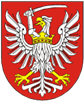 Składki członkowskie
Stowarzyszenia mogą częściowo oprzeć swoje finanse na składkach członkowskich – obowiązkowych wpłatach członków. Zbieranie składek jest obowiązkiem stowarzyszeń, choć prawo nie przewiduje sankcji wobec tych, które tego nie robią. Informacje o sposobie uzyskiwania składek członkowskich (kto ustala, określa wysokość i je zbiera itp.) muszą być umieszczone w statucie stowarzyszenia.
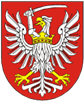 Darowizny (pieniężne i rzeczowe)
Każde zarejestrowane stowarzyszenie lub fundacja (a także m.in. tzw. organizacje kościelne) mogą otrzymywać darowizny na dowolne działania – w formie finansowej lub materialnej – od firm, osób prywatnych lub innych organizacji. „Darowizna” zakłada, że darczyńca przekazuje coś, co do niego należy i w zmian za swój dar nic nie otrzymuje od organizacji. 

Darowizną nie jest decyzja podatnika o wskazaniu konkretnej organizacji pożytku publicznego, której państwo przekaże 1% podatku tego podatnika.
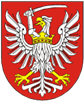 Dotacje ze środków publicznych i prywatnych
Dotacja (grant) to pieniądze, które stowarzyszenie lub fundacja otrzymują zazwyczaj na wykonanie konkretnie określonego zadania – projektu.
Dotacje mogą pochodzić ze środków publicznych (np. od administracji rządowej i samorządowej lub z funduszy europejskich (przyznaje je np. Komisja Europejska poprzez różne instytucje). Dotację można także otrzymać od fundacji krajowej lub zagranicznej.
Działania finansowane z dotacji muszą mieścić się w celach statutowych organizacji. Dysponent pieniędzy określa warunki przyznania dotacji/grantu oraz rodzaj zadań do wykonania. Te warunki szczegółowo określone są w umowie.
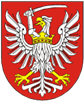 Sponsoring
Organizacje mogą otrzymać pieniądze od firm, ewentualne  wsparcie logistyczne, techniczne, zobowiązując się do promowania sponsora.
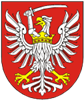 1%
Stowarzyszenia i fundacje, które uzyskały status pożytku publicznego mogą zabiegać, by podatnicy wskazali je jako uprawnione do otrzymania od państwa 1% procenta podatku dochodowego od osób fizycznych. Inaczej mówiąc: państwo dzieli się swymi dochodami, pochodzącymi z podatków.

Obywatele – podatnicy decydują, której organizacji OPP państwo ma przekazać 1% płaconego przez siebie podatku dochodowego.
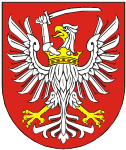 Zbiórki publiczne i kampanie
Zbiórką publiczną jest zbieranie gotówki lub darów w przestrzeni publicznej – np. do skarbon, czy puszek. Zbiórkę mogą prowadzić:
organizacje,
fundacje,
stowarzyszenia,
komitety społeczne, który mogą założyć co najmniej 3 osoby.
Wszystkie zbiórki publiczne – małe, duże, ogólnopolskie i lokalne – podlegają zgłoszeniu i są publikowane na www.zbiorki.gov.pl.
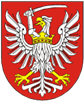 Działalność odpłatna
Organizacje pozarządowe mają możliwość prawną pozyskiwać pieniądze na swoje działania poprzez sprzedaż swoich usług i produktów. Tego rodzaju aktywność ekonomiczną nazwano „odpłatną działalnością pożytku”. Podlega ona różnym ograniczeniom i jest czymś innym niż działalność gospodarcza.
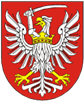 Działalność gospodarcza
Organizacje mają prawo do prowadzenia działalności gospodarczej – czyli do sprzedawania swych usług i produktów z zyskiem. Może być to sposób na pozyskiwanie pieniędzy na działania statutowe.
Prawo do prowadzenia działalności gospodarczej mają także organizacje mające status pożytku publicznego (OPP).
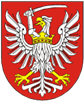 Inne źródła tj. fundraising, crowdfunding
fundraising

proces zdobywania funduszy poprzez proszenie o wsparcie osób indywidualnych, przedsiębiorstw, fundacji dobroczynnych lub instytucji rządowych i samorządowych. Zajmują się tym zawodowi fundraiserzy.
crowdfunding
finansowanie społecznościowe, sytuacja, w której twórca jakiegoś projektu prosi internautów o wsparcie, oferując im w zamian pewne korzyści, jak np. gotowy produkt czy zniżkę na jego zakup. Są to rzeczy ogólnie niedostępne lub limitowane.
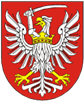 Praca społeczna i wolontariuszy
NGO mogą korzystają z pomocy wolontariuszy, którzy bezpłatnie wykonują zadania. Stowarzyszenia często opierają się ponadto na pracy społecznej swych członków.
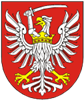 Dotacje ze środków publicznych i prywatnych
– wyszukiwarki, portale, serwisy instytucji i organizacji
Kto może być donatorem:- Unia Europejska (poprzez różne instytucje wdrażające);- administracja rządowa i samorządowa (urzędy miast, urzędy   marszałkowskie itp.) - poprzez zlecenie realizacji zadań    publicznych ze środków publicznych;- inne organizacje pozarządowe krajowe lub zagraniczne;- podmioty niepubliczne (firmy, instytucje itp.).
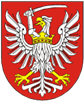 Fundusz Europejskie dla organizacji pozarządowych



1.1 Portal Funduszy Europejskich (obszary wsparcia):

1.2. Lokalne Grupy Działania  (Podgrodzie Toruńskie, Ziemia Gotyku, Dolina Drwęcy, Dla Miasta Torunia)

https://www.funduszeeuropejskie.gov.pl/wyszukiwarka/
Dotacje w ramach otwartych konkursów ofert:
Najważniejszym źródłem finansowania działalności organizacji pozarządowych pozostają środki zewnętrzne otrzymywane w formie dotacji ze środków publicznych lub darowizn ze środków prywatnych.
Możliwość korzystania z danej dotacji jest uwarunkowana celami statutu, na których realizację przeznaczone są dane środki.
I. Krajowe źródła publiczne (otwarte konkursy):
1. Dotacje ministerialne (resortowe)
Większość ministerstw ogłasza otwarte konkursy ofert na realizację zadań publicznych w Biuletynie Informacji Publicznej (BIP), gdzie są umieszczane na bieżąco, przy czym większość (lecz nie wszystkie) pojawia się w pierwszym kwartale roku kalendarzowego.
Ministerstwo Kultury i Dziedzictwa Narodowego, które oferuje wsparcie na realizację szeregu programów tematycznych https://www.gov.pl/web/kultura/programy-mkidn-2020
Ministerstwo Edukacji Narodowej  
https://bip.men.gov.pl/pl/zadania-publiczne
Ministerstwo Pracy i Polityki Społecznej, które oferuje ngo środki w ramach najpopularniejszych chyba programów dotacyjnych: ASOS (Rządowy Program na Rzecz Aktywności Społecznej Osób Starszych). https://www.gov.pl/web/rodzina
Ministerstwo Sportu i Turystyki  wspiera działania i inicjatywy w zakresie realizacji zadań publicznych z obszaru turystyki i sportu, w tym m.in. szkolenie młodzieży uzdolnionej sportowo, sportu wyczynowego osób niepełnosprawnych oraz działalności turystycznej.  https://bip.msit.gov.pl/bip/finansowanie-zadan
Ministerstwo Spraw Zagranicznych dofinansowujące m.in. działania w obszarze współpracy z zagranicznymi partnerami, wschodnim wymiarem polskiej polityki zagranicznej oraz pomocy humanitarnej. https://www.gov.pl/web/dyplomacja/konkursy
Ministerstwo Spraw Wewnętrznych wspiera działania ngo w obszarze np. szkoleń dla ratowników, przeciwdziałania zjawiskom patologicznym wśród dzieci i młodzieży czy też działań OSP. https://www.gov.pl/web/mswia
Ministerstwo Obrony Narodowej,  finansuje in. działania w zakresie podtrzymywania i upowszechniania tradycji narodowej, pielęgnowania polskości oraz rozwoju świadomości narodowej, obywatelskiej i kulturowej czy obronności państwa i działalności Sił Zbrojnych Rzeczypospolitej Polskiej. https://www.gov.pl/web/obrona-narodowa
Konkursy te obejmują realizację projektów o różnym zasięgu, zwykle jednak co najmniej  ponadlokalnym. Część środków na tego typu projekty – nazwijmy je centralne - pozostaje w gestii specjalnie powołanych instytucji  państwowych i to one ogłaszają konkursy z różną regularności
Narodowe Centrum Kultury przyznaje środki dla m.in. organizacji, które działają w obszarze kultury właśnie w ramach bieżących programów takich, jak: „Bardzo młoda kultura”, „EtnoPolska” czy „Kultura - Interwencje” (i innych). Bieżące informacje o programach i naborach umieszczane są na stronie: https://www.nck.pl. NCK realizuje też bezpośrednio projekty ogólnopolskie.
Narodowy Instytut Wolności -  Centrum Rozwoju Społeczeństwa https://www.niw.gov.pl  jest rządową agencją wykonawczą operującą programami, umożliwiającymi pozyskanie dotacji. Obecnie zarządza, bądź planuje uruchomienie – 5 programów mających za zadanie wspierać tworzenie się silnego społeczeństwa obywatelskiego:
FIO – Fundusz Inicjatyw Obywatelskich https://www.niw.gov.pl/nasze-programy/fio-2/fio-2020/

Korpus Solidarności
Program Rozwoju Organizacji Obywatelskich
Program Wsparcia Rozwoju Organizacji Harcerskich i Skautowych
Uniwersytety Ludowe
Państwowy Fundusz Rehabilitacji Osób Niepełnosprawnych ogłasza co najmniej kilka razy w ciągu roku konkursy na dofinansowanie szeregu działań na rzecz osób niepełnoprawnych w zakresie m.in. szkolenia trenerów pracy, kampanii informacyjnych, szkoleń dla przedstawicieli NGO działających na rzecz ON w zakresie aktualnych przepisów, zmian itp, wsparcia osób z określonym rodzajem niepełnosprawności. http://bip.pfron.org.pl
2. Konkursy urzędów marszałkowskich 

W przypadku urzędów marszałkowskich najczęściej konkursy na dany rok ogłaszane są pod koniec roku poprzedniego.  Najczęściej zadania te mają regionalny zasięg. Ogłoszenia o konkursach umieszczane są w BIPie danego urzędu. Co do zasady każdy departament ogłasza konkursy w zakresie realizacji zadań publicznych dla siebie właściwych – tych konkursów jest kilkanaście w roku budżetowym. Dla przykładu: informacje o konkursach Urzędu Marszałkowskiego Województwa Kujawsko-Pomorskiego znajdują się tutaj: https://ngo.kujawsko-pomorskie.pl
3. Konkursy starostw powiatowych
 
Powiatowe konkursy, podobnie jak pozostałe ogłaszane przez jednostki samorządu terytorialnego, uruchamiane są pod koniec roku lub na początku roku. Informacji szukać trzeba przede wszystkim w BIP starostw.  Otwarty konkurs ofert ogłaszany przez powiat toruński znajduje się na stronie: https://www.powiattorunski.pl/8186,aktualnosci
4. Konkursy urzędów miast i gmin, urzędów gmin oraz urzędów miejskich.  
Tutaj środki są nieco mniejsze niż w przypadku innych grantodawców, jednakże pozwalają na sfinansowanie niewielkich inicjatyw (lub dofinansowanie tych większych) w skali lokalnej.
II. Krajowe źródła prywatne
W przypadku samorządów sprawa jest w miarę uregulowana, tj. konkursy najczęściej ogłaszane są w oparciu o ustawę o pożytku i w oparciu o wzory wynikające z rozporządzeń. W przypadku firm modele i podejścia mamy różne.
Tutaj warto zwracać uwagę na fundacje działające przy bankach i korporacjach, które często oferują dofinansowanie projektów dla innych organizacji pozarządowych, a także inne organizacje, które wspierają finansowo działania organizacji mniejszych. Wymienić należy m. in. następujące podmioty:
1. Dotacje przyznawane przez fundacje

W zdecydowanej większości fundusze tworzone przez firmy działające w obrębie wyodrębnionych struktur prawnych. Najczęściej do obsługi całego procesu dotacyjnego  firmy powołują fundacje. 
Mamy kilkanaście fundacji bankowych oraz  ubezpieczeniowych:
Fundacja Banku Ochrony Środowiska, 
Fundacja BGK, 
Fundacja im. dr. M. Kantona, 
Fundacja ING Dzieciom, 
Fundacja Kronenberga przy Citi Handlowy, 
Fundacja mBanku, Fundacja Narodowego Banku Polskiego i Fundacja PKO Banku Polskiego. 
Fundacja PZU, Fundację PGE, Fundację PGNIG SA im. Ignacego Łukasiewicza, Fundacja Tauron. 
Fundacja może być powołana przez osobę prawną (stowarzyszenie nie), a ponadto w  przypadku fundacji fundator ma praktycznie nieograniczone możliwości wpływu na planowanie działań (w zależności od statutu).
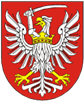 2. Dotacje przez inne podmioty

Henkel Polska Sp. z o.o. oraz drogerie Rossmann działają we współpracy z Fundacją Nasza Ziemia w ramach konkursu Ekoodkrywcy, a TESCO przy programie “Decydujesz, Pomagamy” współpracuje z fundacją Pracownia Badań i Innowacji Społecznych “Stocznia”. Część konkursów obsługują firmy.   Część firm ani nie powołuje odrębnego podmiotu, ani nie korzysta z usług zewnętrznych. Takim przykładem jest bank Credit Agricole.
Ambasady  i fundacje międzynarodowe
Przykładowe źródła dotacji dla NGO
http://www.eurodesk.pl/granty/wszystkie
https://www.ngo.pl/
http://www.ebib.pl/?page_id=905
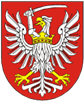